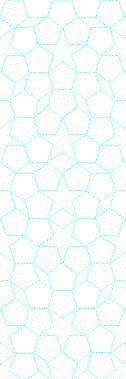 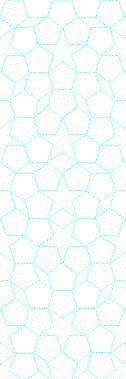 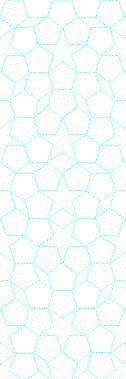 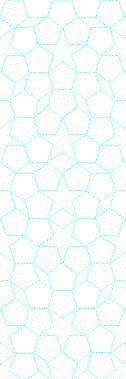 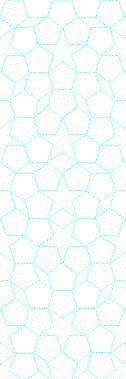 YTÜ 
FEN EDEBİYAT FAKÜLTESİ 
KİMYA BÖLÜMÜ
SEMİNER DERSİ SUNUMU
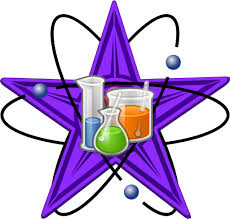 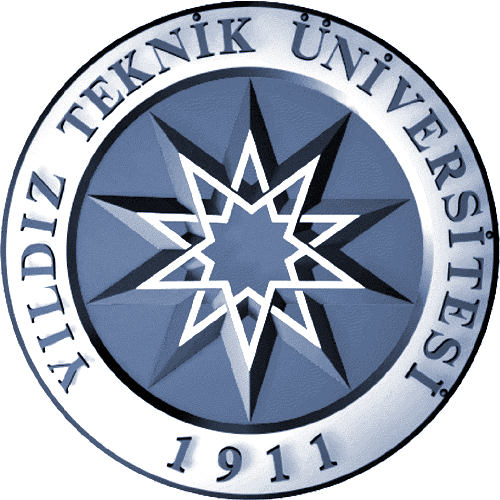 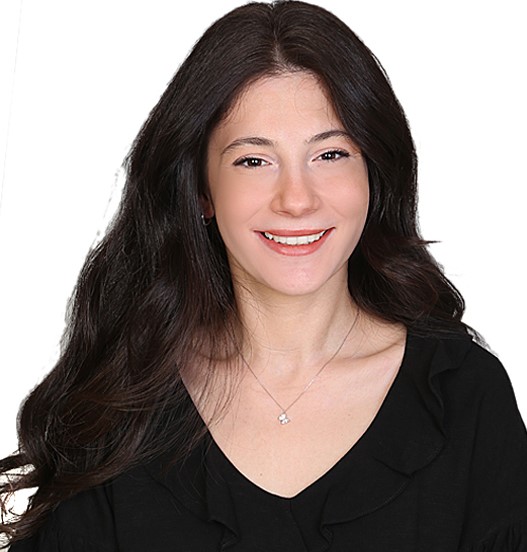 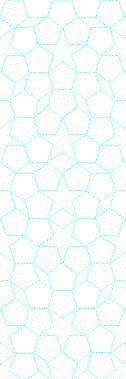 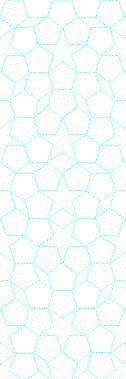 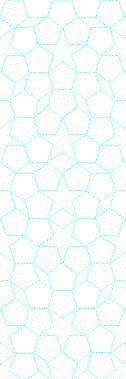 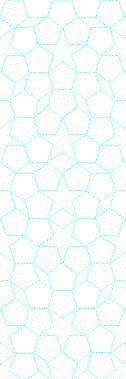 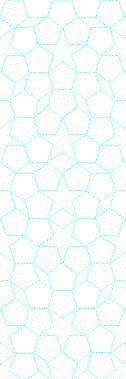 GİZEM NAZLI KALYONCUOĞLU
22516015
Konu
İlaç Taşıyıcı Sistemler ve Kontrollü Salım Mekanizmalarının İncelenmesi
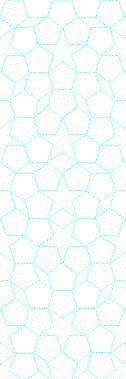 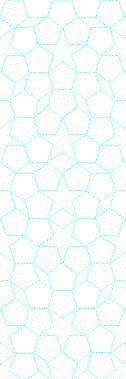 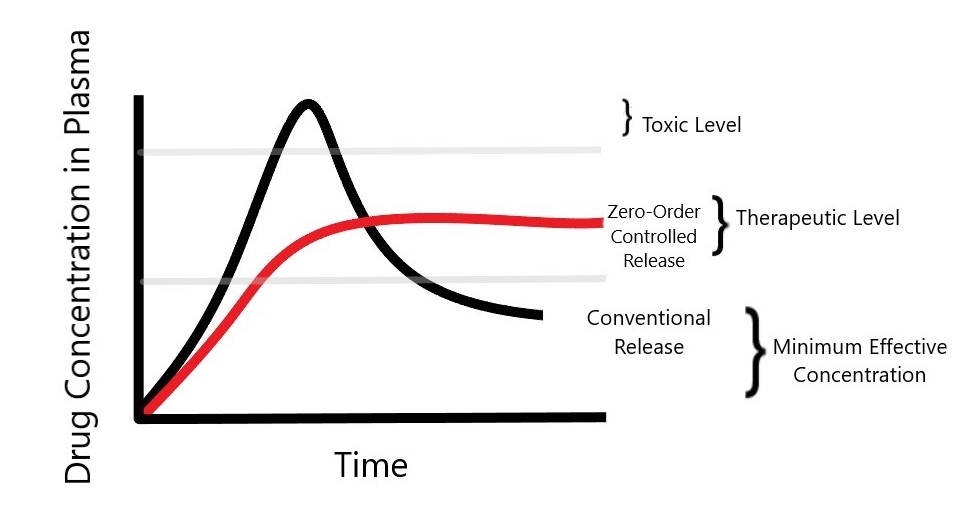 Danışman
Prof.Dr.Sevgi KOCAOBA

Tarih: 21.03.2023  Saat: 12:20